Digitální technologie využívané pro trénink a vyhodnocování techniky a výkonu
Samek Matěj
Svobodová Marie
Fialová Tereza
Počítačové programy, mobilní aplikace.
Pomáhají při vyhodnocování i vedení tréninku
Složení těla
Tělesná zátěž
Uražená vzdálenost
Rozbor techniky na videu
Příklady programů pro analýzu pomocí videa
Vhodné pro mobilní zařízení
Okamžitá zpětná vazba
Porovnávání dvou videí paralelně
Vhodné pro trenéry, fyzioterapeuty a samotné hráče
Okamžitá zpětná vazba
Kreslení
Vyznačování úhlů
Zastavování a zpomalování videa
Výstup v podobě grafu
Motion pro
Ubersense
Hawk eye
PlaySight SmartCourt
Performa sports
Quintic
Ubersense (zdarma)
Coach´s eye
Coach´s eye
Coach´s eye
Coach´s eye
Coach´s eye
Coach´s eye
Coach´s eye
Coach´s eye
Coach´s eye
Mike Trout
https://www.youtube.com/watch?v=-BZgZuI6hSw
Dvě videa – Vzpírání
https://www.youtube.com/watch?v=yfsXIMZ1LOM
Coach´s eye
https://www.youtube.com/watch?v=zJ-mt13ubSk&feature=youtu.be
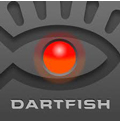 Dartfish
Existují 2 typy: 
Dartfish phone (free)
Dartfish note (free)

Co k tomu potřebujeme:
Mobilní zařízení (iOS 7, Android, Windows 8 / 10)
Zaregistrovat se na oficiální stránce
Nainstalovat software
Natočit video
Stáhnout video
Importovat do mobilního zařízení
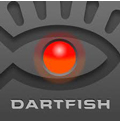 Dartfish
Další parametry:cena 7 $
Přehrává všechny druhy videí
Nemá pohyblivou analýzu
Má výbornou funkci na posouvání
Zpomalení má 2 rychlosti
Dá se do něj kreslit
Můžeme dát 2 videa přes sebe - překryv
Všechna sdílená videa musí být uložena na hlavní stránce
Zdarma prostor pro 20 videí
Jazyky: angličtina, francouzština, čínština, španělština, japonština, italština, turečtina, němčina
Stromotion and Simul Cam:https://www.youtube.com/watch?v=4iyoU95UZRE
Simul Cam (1:48)https://www.youtube.com/watch?v=FGqESzQRsHk
Uplatnění v TV
Dokončit ,,kruh učení“ díky vizualizaci (vlastnímu náhledu)
Možnost učení mimo hodiny TV
 
Šetří čas
Učitelé podávají hned vizuální zpětnou vazbu přímo ve třídě
Rychle a jednoduše
Možnost sdílení a rychlého rozvíjení
Zábavné a poutavé
Žáci mohou vytvářet bohatý a pestrý obsah videa
Přímočaré
Snadné použití v rámci vzdělávacího programu
Data volley
Počítačový program určený pro volejbal a beachvolejbal.
Italský program, od firmy data project, která se zaobírá i programy  pro statistiku i pro jiné sporty (basketbal, házená, futsal, tenis a vodní pólo).
Nabízí  informace o individuální úspěšnosti hráčů, úspěšnosti družstev v jednotlivých činnostech, o herních souvislostech či úspěšnosti v různých kontextech. 
Je zaměřen na každého, kdo se zajímá o volejbal, ne jen pro trenéry, a dokonce i na nováčky ve sportovní statistice. 
Poskytování aktualizované statistiky před, v průběhu a po zápase vysoce povýšilo důležitost nové profesionální osobnosti – sportovního statistika. 
V průběhu minulých let se statistici stali nezbytnou součástí mnoha volejbalových družstev všech úrovní.
Ve volejbale je nejvyužívanější a nejdokonalejší (používá se na celém světě).
V ČR a SR je povinný v extraligách.
Využívání programu i v průběhu zápasu.
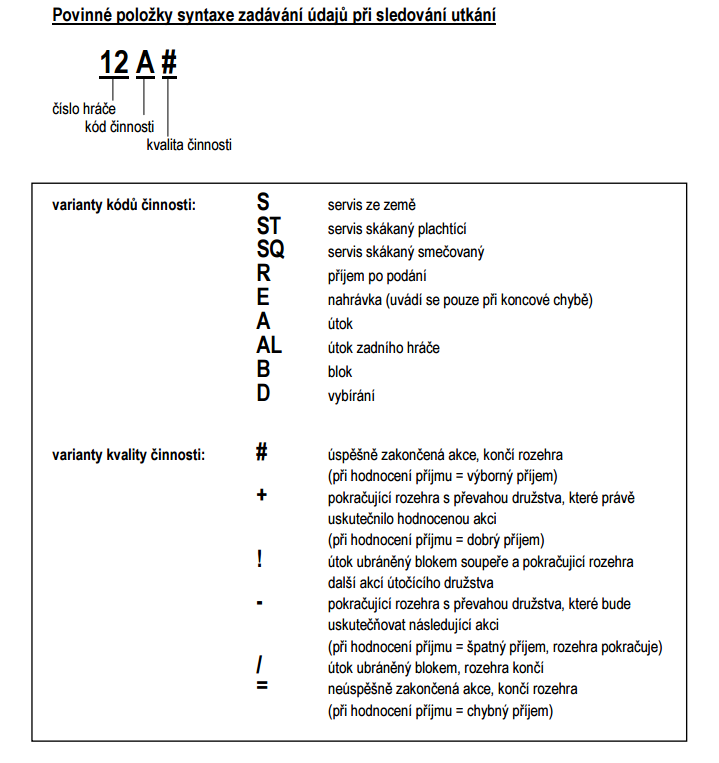 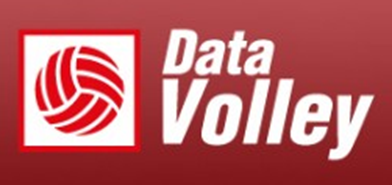 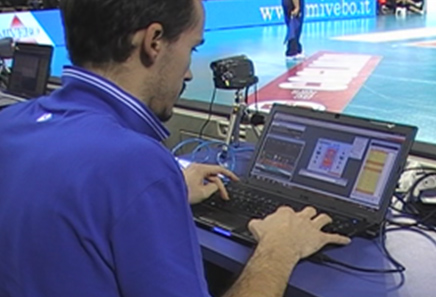 Data volley
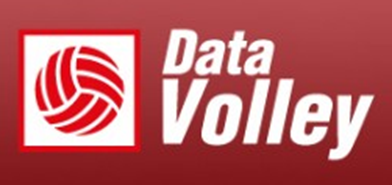 Před zahájením
https://www.youtube.com/watch?v=SubdKtK3F5I
Využití nejrozšířenější verze
https://www.youtube.com/watch?v=5z29XDUN_xQ
Český volejbalový svaz
http://www.cvf.cz/datavolley.php